申請様式　概要版、様式１～７

※提出時はこのスライドは削除してください
0
ツアー名：　　　　　　　　　　　　　　　　　　　　　　申請様式－概要版
（プロジェクトチーム名）
テーマ
※ツアーの主題となるテーマを記載ください。
ツアーコンセプト
※ツアーの主題となるテーマの切り口（味わい方）を記載してください。
（代表者名）
（実施エリア）
※事業の内容が分かるイメージ図、写真等を貼付してください。　　　　　※ページ数は増やさずにこの1枚のみで提出してください。
1
ロングストーリーツアー造成事業　申請様式－１
記入者
所属：		担当者：
ツアー造成・本事業申請の動機・思い
※本事業を申請するにあたって、ロングストーリーツアー造成に向けた動機や想い、ツアー造成を通じて実現を目指していることなど、申請するプロジェクトチームとしてこの事業にかける想いを自由にご記載ください。また、造成を目指しているツアーの実現の裏付けとなるような、プロジェクトチーム構成員の実績やスキル・ノウハウ等、アピールする点があればご記載ください。（※適宜図やイラストなどを使いながらご記載ください）
2
ロングストーリーツアー造成事業　申請様式－２
ツアー名
※ツアー名を記載してください。例）「DISCOVER JOMON 函館1万年の道のり」地域名などは「実施エリア概要」に記載し、テーマ、コンセプトが伝わることを意識してご記載ください。（40文字以内）
テーマ
※ツアーの主題となるテーマを記載ください。　例）世界遺産に登録された「縄文」文化
ツアー
コンセプト
※ツアーの主題となるテーマの切り口（味わい方）を記載してください。例）縄文文化を通じて現代の都市文化を見つめ直す
ツアーを
通じて
伝えたい
ストーリー
※今回造成するロングストーリーツアーの体験を通じて、旅行者が出会うことができる新しい価値観との出会いの流れや、旅を通じて深めることができる視点などについてご記載ください。
例）なぜ今、「縄文」が世界遺産に登録されたのでしょう。縄文の基本は定住にあり、私たちも定住により暮らしています。しかし、私たち人類（ホモ・サピエンス）の歴史は、ほとんどが移動による暮らしでした。定住は縄文時代に始まったばかりですが、その定住の極みである都市文明はもう悲鳴をあげています。移動から定住に代わったことで得られるメリットとデメリット。私たちは、縄文から何を学べるでしょうか。
✦ 家族の在り方　✦ 地域の在り方　✦ 多様性　✦ 利他的思想　✦ 自然との向き合い方と感謝の心　など、まだ知られざる縄文の文化 、私たちのルーツに触れる特別な旅のプランをご提供いたします。
ターゲット顧客
【ターゲット顧客】
※ターゲットとする顧客層を記載ください。
【ターゲット設定理由】
※そのターゲット顧客層を設定した理由や、設定したターゲット顧客層がふさわしいと考える理由などを、これまでに実施した調査や分析などを踏まえてご記載ください。
※設定したターゲット顧客層に対して、ツアーの中で体験してもらう要素に☑をつけてください
□人生観を変える体験	□その土地の真髄に迫る体験		□幅広い体験を通じた発見・理解
□挑戦的な体験　	□非日常性を感じられる環境 	□その土地らしさを感じる宿泊・食
3
ロングストーリーツアー造成事業　申請様式－３
ツアー名
※ツアー名を記載してください。
※行政区分単位で実施するエリアをご記載ください。
例）函館市、余市町、小樽市、弘前市、青森市、中津川市、茅野市
実施エリア
概要
※今回のツアーのテーマやコンセプト、行程内容などの要素を盛り込んだ、ツアー内容のサマリーをご記載ください。
ツアー概要
ツアー設計時の配慮点
※ツアー設計時に以下の点について、留意している点があればご記載ください。

【体験価値向上に向けた工夫】

【環境負荷への配慮】

【顧客の多様性にあわせた工夫】

【旅行者マナー向上に向けた工夫】

【怪我や病気が生じた場合の対応】
4
ロングストーリーツアー造成事業　申請様式－３（別紙１）
ツアー名
※ツアー名を記載してください。
ツアー行程
各行程を体験する意図
※体験する具体的な旅程内容をご記載ください。書き方は自由で、想定しているツアー期間に応じてページをコピーしながらご記載ください。また、1日1枠を必ず使う必要もありませんので、例えば1-3日目までをまとめて1枠に記載するような形でも問題ありません。
日目
※設定したテーマやコンセプト、ストーリーを意識したうえで、この旅程内容を選んだ理由や、この日にこの体験をする意図をご記載ください。
※初日には訪日時に使用する想定の国際空港からの移動時間や、その後も大きく地域を移動する場合にはそれらの移動の時間も行程に含んでご記載ください。
主な
移動手段
※宿泊先の選定理由や意図などをご記載ください。
宿泊先
※想定している宿泊先の候補をご記載ください。
日目
※このページは旅程の長さに応じて、
コピーしてお使いください。
行程のイメージができるような画像や
イラスト・図などを適宜挿入してください→
主な
移動手段
※宿泊先の選定理由や意図などをご記載ください。
宿泊先
※想定している宿泊先の候補をご記載ください。
5
ロングストーリーツアー造成事業　申請様式－３（別紙２）
ツアー名
※ツアー名を記載してください。
※造成するツアーで訪問するエリアと、そこでの体験概要を記載してください。1枚に全行程を収めることが難しい場合には、本ページをコピーしておお使いください。
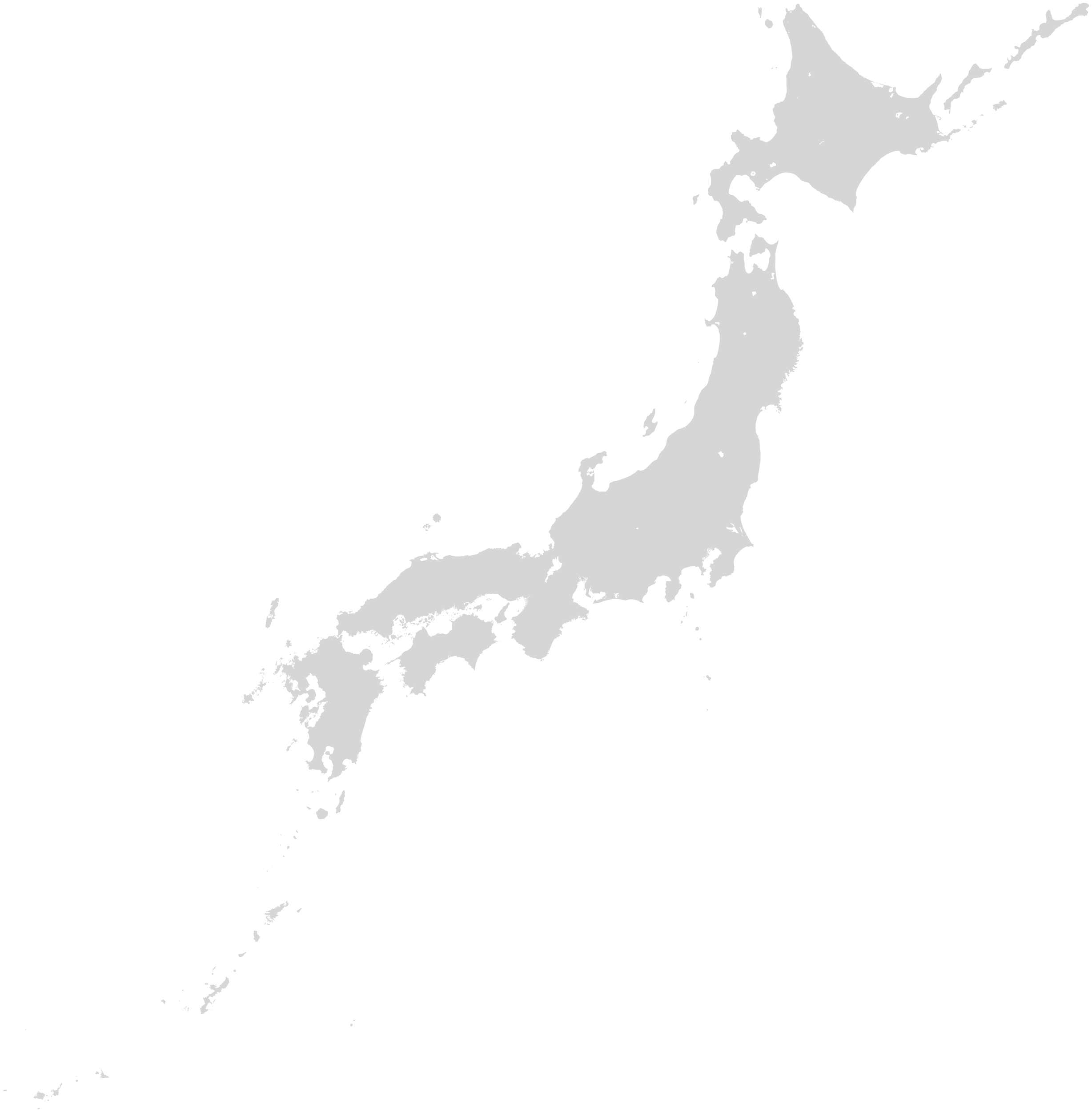 1～2日目：●●体験
●●●遺跡を訪れ、専門家の解説を聞きながら、○○○の起源の歴史に触れる。
（　　　　　　宿泊先　　　　　　）
（　主な移動手段　）
（　　　　　主な移動手段　　　　　）
3~4日目：●●体験
●●●山を専門ガイドと一緒にトレッキンをし、○○○のルーツになっている火山を身体性を伴って体験する。
（　　　　　　宿泊先　　　　　　）
6日目：●●体験
●●●工場を見学ののち、○○○づくりの体験に参加し、△△がどう作られているのかを知る。
（　　　　　　宿泊先　　　　　　）
6
ロングストーリーツアー造成事業　申請様式－４
想定する
販売体制
※上記のチャネルでの販売にあたって、必要な業務を担っていく連携先の事業者や、プロジェクトチームの役割などについてご記載ください。
スルーガイド担当者
【ガイド担当者】
※顧客に対して全行程寄り添い、英語でガイディングを行うメインのガイド担当者名前・所属などをご記載ください。
※記載いただいた２名はガイド研修に参加していただきます。
【英語能力】
※ガイド担当者がネイティブレベルの英語でガイディングができることの裏付けとなるような英語利用経験や、英語レベルテスト等のスコアや検定などがあればご記載ください。
【ガイド担当者選定理由】
※ガイド担当者の経験や保有資格、ガイドする地域との関わりやテーマ、コンセプトに関する知見の有無など、ツアー全行程に寄り添うガイドとして相応しい理由をご記載ください。
パンフレット・
商品情報整備
の方針
※想定する販売チャネルでの販売に向けて、今後整備が必要となる情報や販売ツールの想定やその整備方針などについてご記載ください。
想定する
販売チャネル
※販売にあたって活用しようと考えているチャネルをご記載ください。
例）海外富裕層旅行博、OTA（具体的な案があればより具体的にご記載ください。
ツアー提供
可能時期
※今回造成するツアーが販売（催行）が可能な期間はどの程度なのかをご記載ください。例）7-9月、通年など
コンテンツの体験可能性
※ツアーの中心的なコンテンツを体験できる確率が極端に低くなく、ツアーを理想的な形で催行できる可能性が高いと考えられる理由や根拠をご記載ください。
例）ホエールウォッチングやオーロラなど、体験確率が極端に低いコンテンツを主としていないなど
7
ロングストーリーツアー造成事業　申請様式－５
※プロジェクトチームの名称をご記載ください。
プロジェクト
チーム名
代表者名
所属・役職：
指名：
代表者
連絡先
住所：〒
電話：
eメール：
運営体制の工夫
事業の継続性
プロジェクト
チーム内の
連携工夫
※プロジェクトチーム内での連携をスムーズかつ効果的に行うための工夫があればご記載ください。
事業終了後の
継続工夫
※事業終了後にもツアーの磨き上げや販売・催行を継続していくことができる見込みがあるか、またその根拠となる稼働や財源確保の工夫があればご記載ください。
地域との
合意形成
※地域との合意形成が円滑に成される体制となっているか。また、効果的に地域と合意形成するための工夫があればご記載ください。
8
ロングストーリーツアー造成事業　申請様式－５（別紙）
プロジェクトチームの構成員と体制
※プロジェクトチームを構成する構成員の企業・団体の名称をご記載ください。（※プロジェクトチームの構成員として想定される企業・団体とは、地域行政・DMO等、DMC、旅行会社、コンテンツ事業者等、宿泊、物販、飲食関連等事業者ですが、それぞれ参画する構成員の主たる役割・体制をご記載ください。）
9
ロングストーリーツアー造成事業　申請様式－６
【事業実施項目】
　・コンテンツ造成　　・モニターツアー　　・　　　　　　　・　　　　　　・

【特に力をいれていきたい実施項目】
例）コンテンツ造成：現状、旅行者が楽しみながらストーリーを感じ取れるコンテンツが不足しているため、コンテンツの造成に力を入れていきたい。
　　　モニターツアー：ストーリーが旅行者に対して訴求力のあるものとなるよう、モニターツアーに力を入れ、外国者目線での意見を取り入れていきたい。
2023年
2024年
8月
9月
10月
11月
12月
1月
2月
事業キックオフ
座学研修①
座学研修②
実地研修①
実地研修②
事業スケジュール
※スケジュールの現実性・実行可能性についての根拠や説明などがあればご記載ください。
マイルストーン
※想定している実施事項等についてご記載ください。
例）ストーリー磨き上げ
例）ツアー骨子設計
例）コンテンツ調査
例）現地調査
○○○取組
作業の小項目を記載する
例）ツアー行程案作成
○○
作業の大項目を記載する
例）ツアー行程作成
○○
10
ロングストーリーツアー造成事業　申請様式－７
※日本版持続可能な観光ガイドライン（ＪＳＴＳ－Ｄ）の「Ｂ（a）地域経済への貢献」を
参照の上、本事業で期待される地域経済への貢献の取り組みを記載ください。
事業実施に
よる地域への
期待効果
地域連携による効果
※プロジェクトチームを組成し連携する地域において発揮される効果について、ご記載ください。
なお、複数の地域で連携することが望ましいですが、連携については必須条件ではなく特に連携する地域がない場合には空欄で構いません。
例）「酒」をテーマとして見た場合、世界的に有名なA地域の酒とルーツを同じくする連携地域Bの酒をストーリーでつなげることにより、B地域の酒の認知度が向上することが期待できる。
本事業を
通じて目指す
アウトプット・アウトカム
※本事業を通じて実現を目指す「アウトプット」、本年度末にかぎらず長期的に実現を目指す「アウトカム」の双方について、各プロジェクトチームで目指すものをご記載ください。

【アウトプット】




【アウトカム】
アウトプット　→　今年度事業完了時点でのアウトプットを記載。
　　　　　　　　　例）モニターツアーの実施：参加者数、参加者による提言箇所
　　　　　　　　　　　コンテンツ造成：コンテンツ造成件数

アウトカム　→　今年度末に限らず、事業全体として事業者の目指す目標を記載
　　　　　　　　　例）満足度の向上、他者への推奨度の上昇
11